MAIA
Alzheimer 
et perte 
d’autonomie
20 communes
 au nord de la 
  Seine Saint Denis
MAIA
Alzheimer 
et perte 
d’autonomie
20 communes
 au nord de la 
  Seine Saint Denis
TABLE STRATEGIQUEréunion de lancement
4 novembre 2011
UN CADRE NATIONAL
- Plan Alzheimer, mesure 4- Equipe Projet Nationale- cahier des charges- formation nationale des pilotes,   porteurs et référents Alzheimer ARS- appel à candidatures
MAIA
Alzheimer 
et perte 
d’autonomie
20 communes
 au nord de la 
  Seine Saint Denis
UN PORTEUR LOCAL
- réseau équip’âge- hébergement- portage juridique- recrutement- territoire
MAIA
Alzheimer 
et perte 
d’autonomie
20 communes
 au nord de la 
  Seine Saint Denis
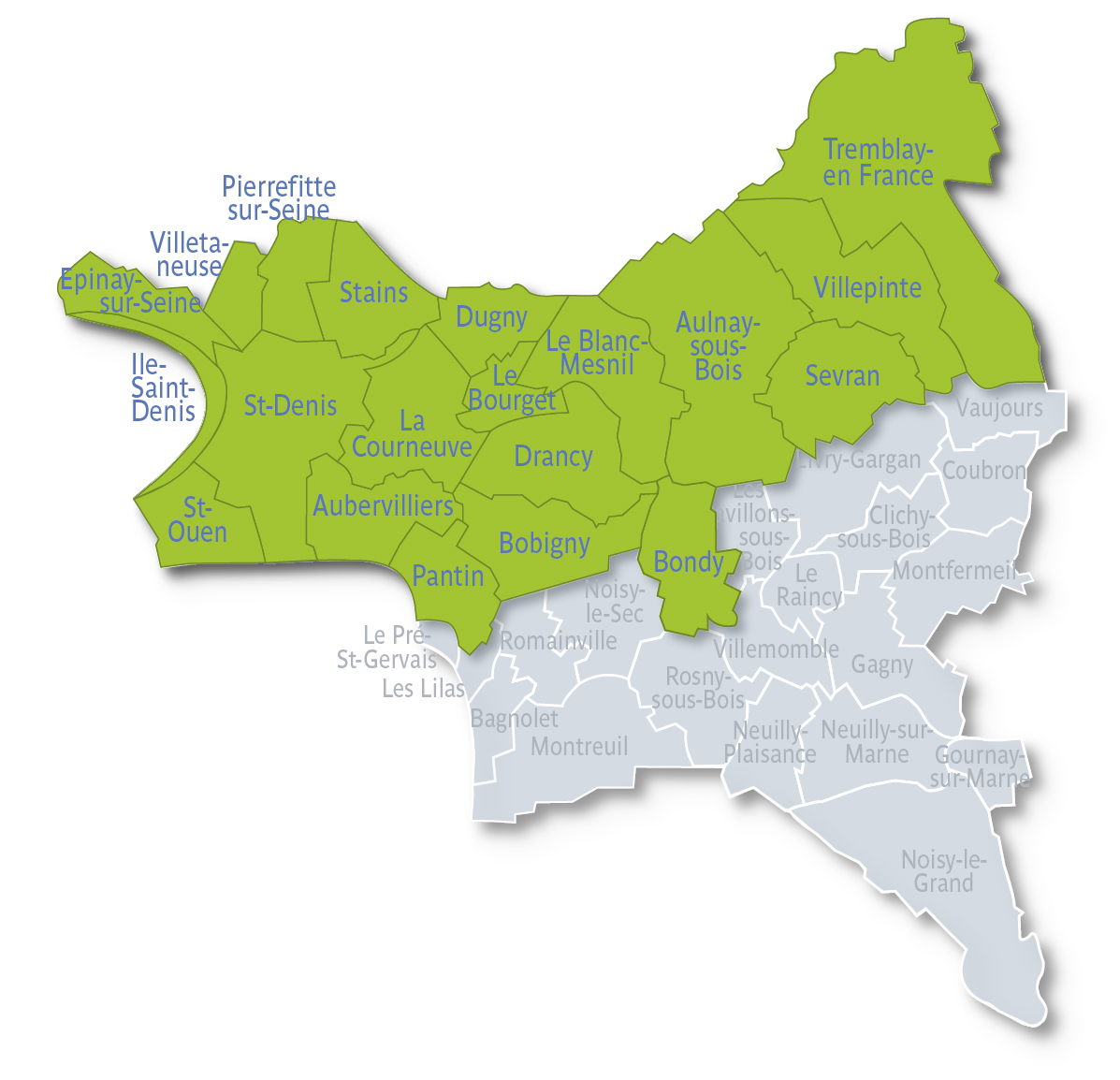 MAIA
Alzheimer 
et perte 
d’autonomie
20 communes
 au nord de la 
  Seine Saint Denis
2 PRINCIPAUX OBJECTIFS
ORIENTATION : guichet intégréARTICULATION : outils, pratiques, 			approches, responsabilité 			communes
MAIA
Alzheimer 
et perte 
d’autonomie
20 communes
 au nord de la 
  Seine Saint Denis
L’OFFRE DE SOINS ET D’AIDES
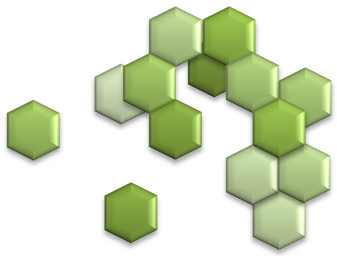 Services sociaux
HAD
MAIA
Alzheimer 
et perte 
d’autonomie
20 communes
 au nord de la 
  Seine Saint Denis
RESULTAT ATTENDU
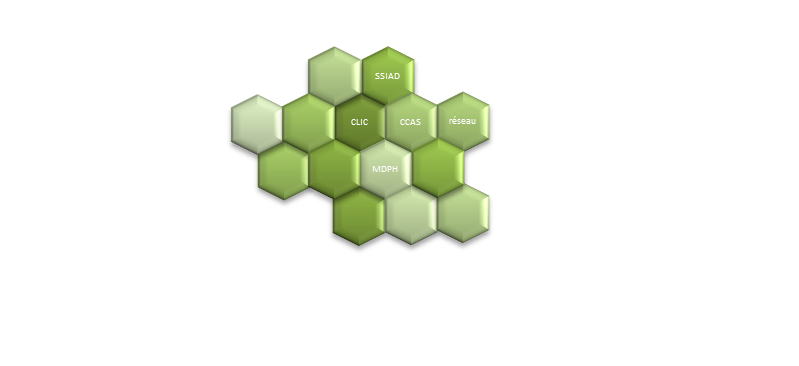 équipes hospit
services sociaux
prévention
prof
santé  ville
structures répit
HAD
HAD
gestion 
de cas
APA
MAIA
Alzheimer 
et perte 
d’autonomie
20 communes
 au nord de la 
  Seine Saint Denis
TABLE TACTIQUE
« Au niveau tactique, s’effectuent la mise en œuvre et l’analyse du service rendu. La table peut alors ajuster l’offre et/ou interpeller la table stratégique.Ce niveau a pour mission d’harmoniser les pratiques et d’améliorer la lisibilité du système de soins et d’aides »
MAIA
Alzheimer 
et perte 
d’autonomie
20 communes
 au nord de la 
  Seine Saint Denis
TABLE STRATEGIQUE
« Au niveau stratégique, le retour d’informations et son analyse permettent d’ajuster les mécanismes de planification, d’évaluation et de régulation de l’offre de services sur le territoire, ce qui renforce la cohérence de l’offre de soins et médico-sociale, conformément aux demandes exprimées par la table tactique.La table stratégique assure le suivi de l’avancement du processus d’intégration  »
MAIA
Alzheimer 
et perte 
d’autonomie
20 communes
 au nord de la 
  Seine Saint Denis
PRINCIPES
Prendre en compte l’existant
Faire évoluer ce qui est à notre portée
Se concerter et négocier
MAIA
Alzheimer 
et perte 
d’autonomie
20 communes
 au nord de la 
  Seine Saint Denis
compréhension
confiance
Suspicion d’instrumentalisation
Les 7C de l’intégration
Les 7C
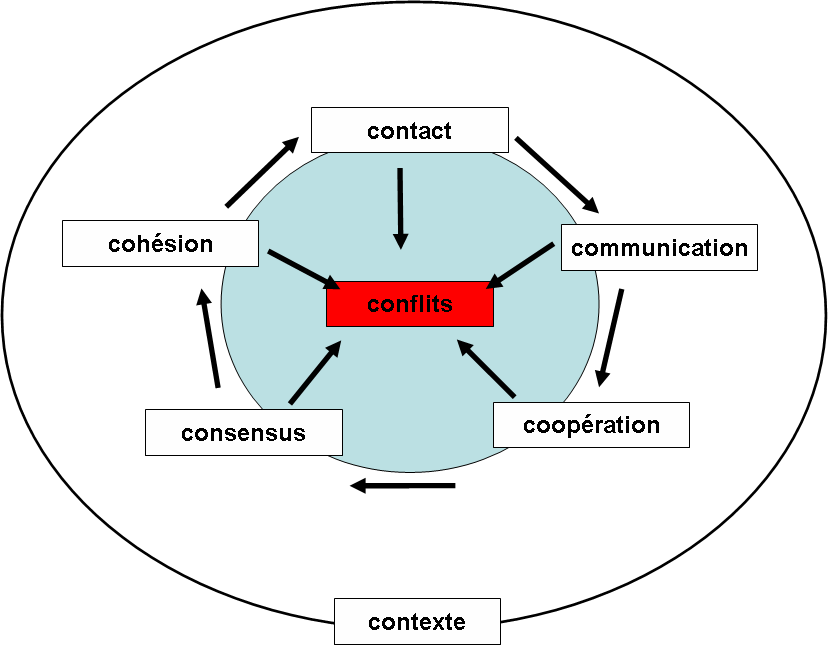 Identité commune (« nous ») coresponsable (des services)
Contacts non souhaités
Résistance au groupe
Pb de compréhension
Conflits d’intérêt sur les moyens ou les objectifs
Sur les objectifs à atteindre du partenariat
Développement de valeurs communes
Partage des tâches (sur un territoire donné par une planification inter-organisationnelle)
Fatalisme
Fatigue de l’innovation
Histoire
Gouverne du changement
PRINCIPES
Prendre en compte l’existant
Faire évoluer ce qui est à notre portée
Se concerter et négocier
Travailler dans la durée
Un dispositif en développement
MAIA
Alzheimer 
et perte 
d’autonomie
20 communes
 au nord de la 
  Seine Saint Denis
RAPPORT D’ETAPE
Pilote
Diagnostic territorial
Constitution de la table tactique
Constitution de la table stratégique
Gestionnaires de cas
Communication
Financement
MAIA
Alzheimer 
et perte 
d’autonomie
20 communes
 au nord de la 
  Seine Saint Denis
CALENDRIER
fin 2011 : critères d’entrée en gestion de cas
courant 2012 : outils du guichet intégré construits, 		formation dispensée, outils appliqués
fin 2012 : labellisationfin 2014 : certification
MAIA
Alzheimer 
et perte 
d’autonomie
20 communes
 au nord de la 
  Seine Saint Denis
QUELLE SUITE ?
- Confirmation de l’intérêt- Formalisation- Rapport d’étape- Prochaine rencontre- autres modalités d’information
MAIA
Alzheimer 
et perte 
d’autonomie
20 communes
 au nord de la 
  Seine Saint Denis